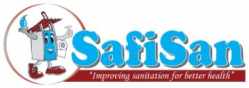 Upscaling Basic Sanitation for the Urban Poor (UBSUP)
Background information needed for the Levelling
for a DTF
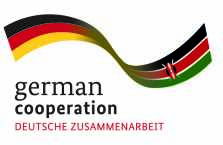 8/19/2017
1
Levelling
In this session you learn:
What is a benchmark and how to set it up?
Which levels are determining the future set up of the DTF?
What are the important levels for a DTF?
How to read the cross-sectional drawings?
How to level with the collimation method?
Group work
8/19/2017
2
What is a benchmark?
A benchmark is a fixed reference point which does not change during the entire project time
Usually defined at 100,000m altitude
Should be visible from all points of the construction side
All existing and future level points have to be calculated in reference to this reference point
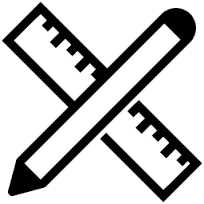 8/19/2017
3
How to set up a benchmark?
Choose a fixed point at an existing and permanent structure (e.g. electricity poste, existing building) or fix your own benchmark at the construction side.
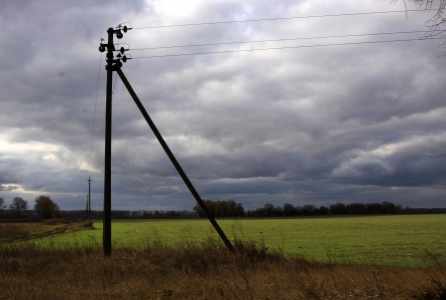 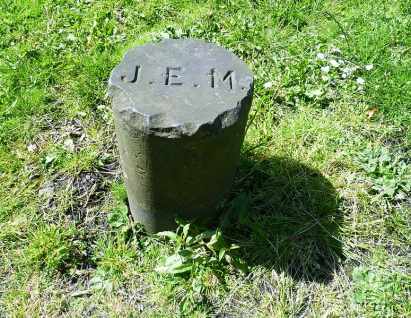 Concreted marker stone
Electricity pole with a nail
8/19/2017
4
What are the important levels for a DTF?
We have to calculate backwards from the effluent discharge point
ABR
ST
RBBT
1
3
2
4
1%
1%
1%
1%
VFCW
8/19/2017
5
How to read the cross-sectional drawings?
Cross sectional drawings are provided in the next training for Design adaptation
Level differences have to be defined individually by the DTF technical team depending on the positioning of the modules
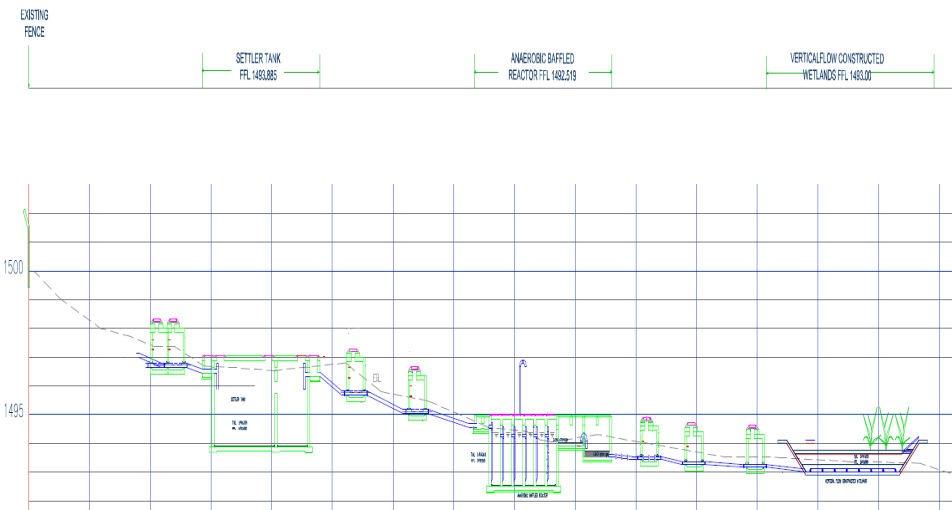 8/19/2017
6
How to use the optical level?
Introduction to the instrument
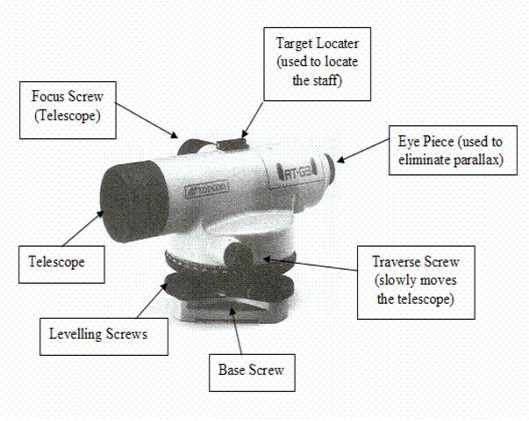 Level the instrument by adjusting the levelling screws. 
The bubble to be central in the circle. 
Turn the telescope through 180º 
Parallax is the apparent movement of the cross-hairs over the levelling staff when the eye is moved up and down while sighting through the instrument.
8/19/2017
7
How to use the optical level?
Introduction to the instrument
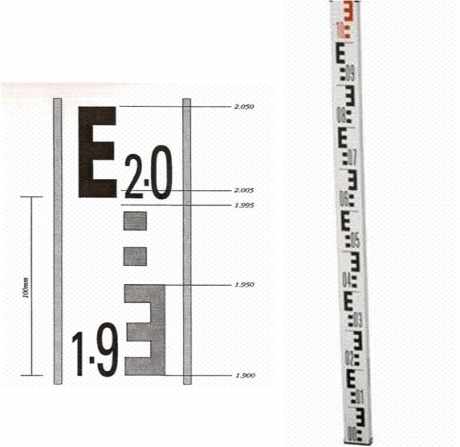 Sight onto the levelling staff. 
Focus the telescope on the staff. 
Always ensure the bubble is central 
Take the reading of height. 
Each square is 1cm (10mm) 
First metre is black and second metre is red 
Each E is 100mm (0.1m) apart
8/19/2017
8
How to level with the collimation method
The temporary benchmark and height of collimation
Decide for an BM
BM
BM: Benchmark = 100,000
8/19/2017
9
How to level with the collimation method
The temporary benchmark and height of collimation
“Place the rod on top of the BM”
The booking of the levels is done at the same time the reading is taken
HoC
=X
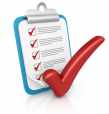 No1= BM
BM: Benchmark = 100,000
HoC:   Height of Collimation = OBM + X
8/19/2017
10
How to level with the collimation method
Rules of booking or “the surveyor language”
After moving the optical level the booking procedure remains the same
BS= Back Sight =
the first reading from a new instrument position
BS
IS
FS
FS
IS
IS
BS
IS= Intermediate Sight= occurs between the Back Sight and Foresight
FS= Foresight= 
is always the last reading from an instrument position
8/19/2017
11
How to level with the collimation method
Rules of booking or “the surveyor language”
HOC1=101,056 to be added in diagram
HoC1=
100,000+1,056
FS
IS
IS
BS
1,056
No.1:
BM=100,000
BM is the first reduced level!
8/19/2017
12
How to level with the collimation method
Rules of booking or “the surveyor language”
First reduced level!
Number it!
Fill in first reading
= height of optical level
Name the reading
8/19/2017
13
How to level with the collimation method
Rules of booking or “the surveyor language”
HoC1=
100,000+1,056
FS
IS
IS
BS
1,056
2,398
1,575
2,017
No.1= BM=100,000
No.4=
101,056-1,575=
99,481
No.2=
101,056-2,017=
99,039
No.3=
101,056-2,398=
98,658
8/19/2017
14
How to level with the collimation method
Diagram for booking readings
minus
Fill readings into the diagram
Leads to the reduced levels
8/19/2017
15
How to level with the collimation method
Rules of booking or “the surveyor language”
Rod must remain in the old position until the first reading from the new position has been completed!
HoC2=
HoC1-1,575+2,176=101,657
BS
IS
FS
HoC1=
100,000+1,056
2,539
2,176
1,839
FS
IS
IS
BS
1,056
2,398
1,575
2,017
No.1=
BM=100,000
No.4=
101,056-1,575=
99,481
No.5=
101,657-1,839=
99,818
No.2=
101,056-2,017=
99,039
No.6
DP=
101,657-2,539=
99,118
No.3=
101,056-2,398=
98,658
8/19/2017
16
How to level with the collimation method
Diagram for booking  readings
Fill in the new readings
Reduced level (RL) for Discharge point= 101,657-2,539=99,118
Calculate the Height of collimation for the new position: 
HoC2=
101,056-1,575+2,176= 101,657
8/19/2017
17
How to level with the collimation method
Diagram for booking readings
∑
∑
Calculation   double check:
∑F.S - ∑B.S = first reduced level – last reduced level
Example:
4,114-3,232=100,000-99,118
0,882 = 0,882
8/19/2017
18
How to level with the collimation method
Calculate the reduced level at the Discharge point (DP)
HoC2=
HoC1-FS+BS=?
BS
IS
FS
HoC1= BM+BS=?
2.78m
3.02m
2.67m
FS
IS
IS
BS
0.52m
2.56m
2.27m
2.45m
BM=1,800.00m
Transfer point=?
ST outlet=?
ABR outlet=?
VFCW outlet=?
DP=?
8/19/2017
19
How to level with the collimation method
Calculate the reduced level at the Discharge point (DP)
∑
∑
Double Check the calculation!
Calculation   double check:
∑F.S - ∑B.S = first reduced level – last reduced level
Example:
5.29m-3.19m=1,800.00m-1,797.90m
2.1m=2.1m
8/19/2017
20
Group Exercise within the DTF technical team :
Time: 20min
Type of exercise: group work of technical DTF team
Transfer the example readings for BS, IS, FS into the booking diagram
Calculate the reduced levels for OBM, Settler outlet, ABR, Temporary Benchmark, VFCW and Discharge Point
Do a calculation double check
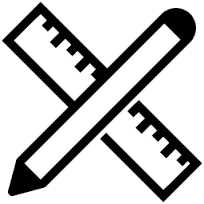 8/19/2017
21
How to level with the collimation method
Diagram for booking readings
8/19/2017
22
Do you have any questions, remarks or suggestions?
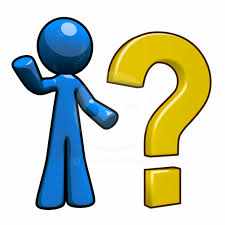 8/19/2017
23